Международная интеллектуальная игра преследования ЖИПТО
Подготовил:
воспитатель высш. кв. кат
Никитина В.А.
«Это не только игра, но и целостная педагогическая система по активизации творческих возможностей, в основе которой динамические интеллектуальные игры преследования»                                                                                                                                                                                                            (Г.Томский)
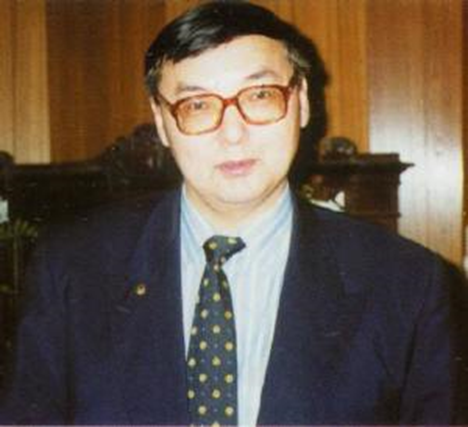 Интеллектуальная игра ЖИПТО была изобретена в 1988 году в Якутске профессором Григорием Васильевичем Томским, доктором физико-математических наук.
"Жипто" — это международное название игры "Сонор".
 "Жипто". Ж. И. П. — это аббревиатура, означающая "интеллектуальная игра-преследование". "То" — игровое окончание и  начало фамилии создателя.
Игра имеет две цели:
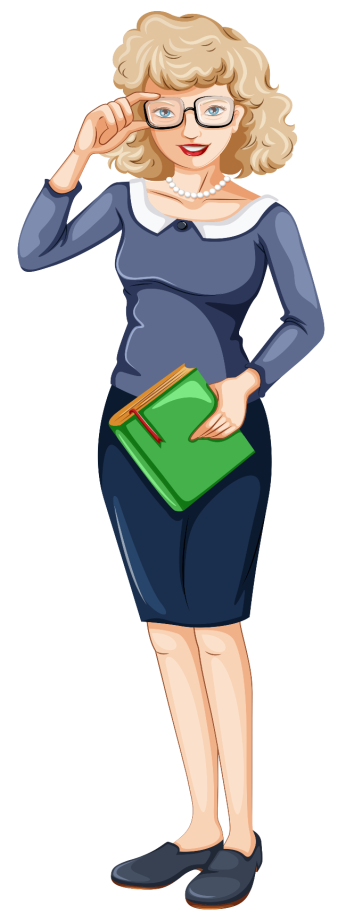 игровая, 
ради которой действует ребенок
обучающая, 
которую преследует взрослый
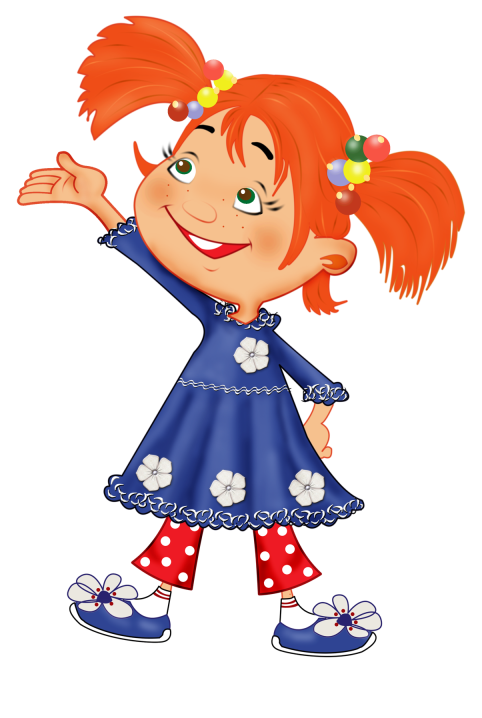 Требования к игре
Каждая игра должна давать упражнения, полезные для умственного развития детей и их воспитания.
В игре обязательно наличие увлекательной задачи, решение которой требует умственного усилия, преодоление некоторых трудностей.
Процесс обучения в игре должен сочетаться с занимательностью.
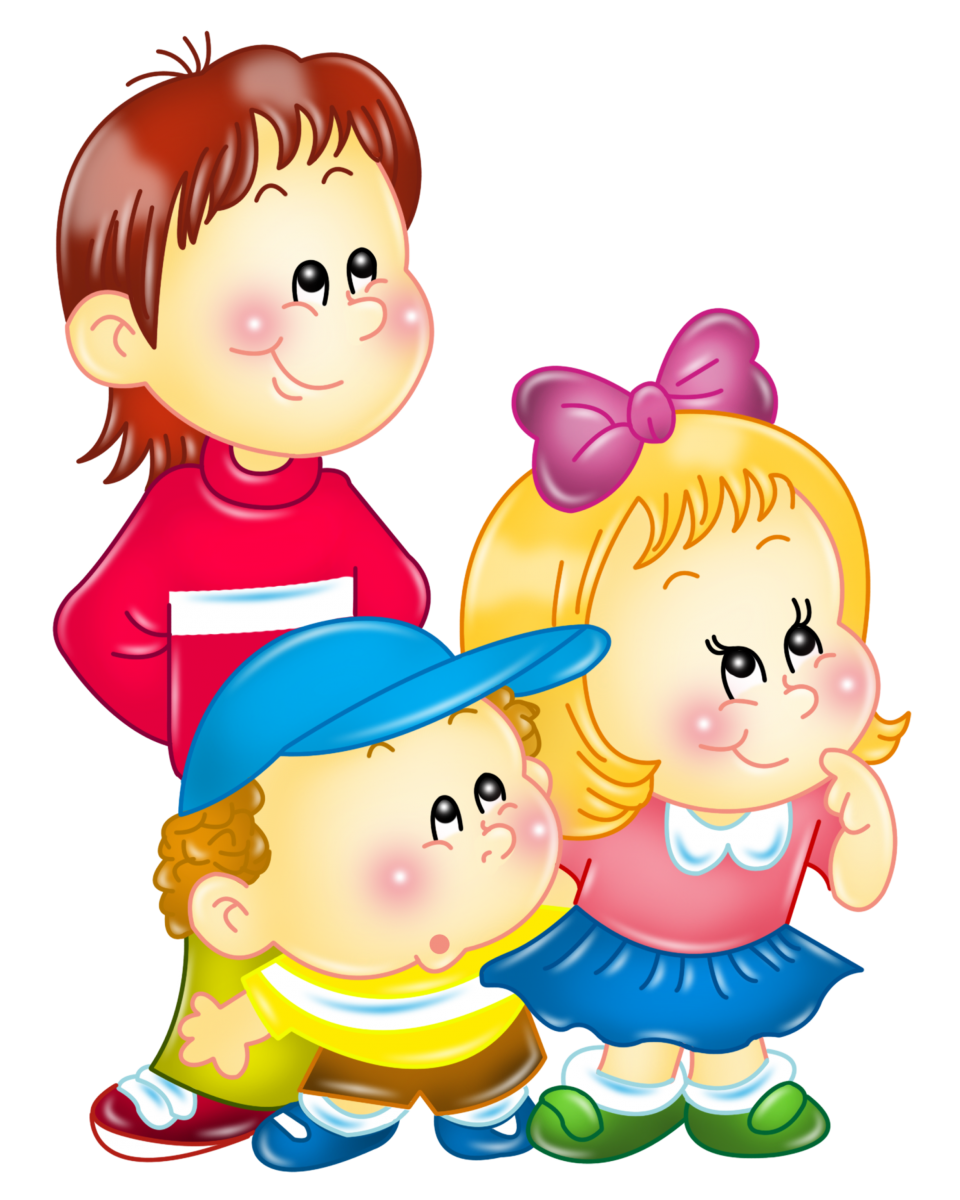 Игровое поле игры ЖИПТО
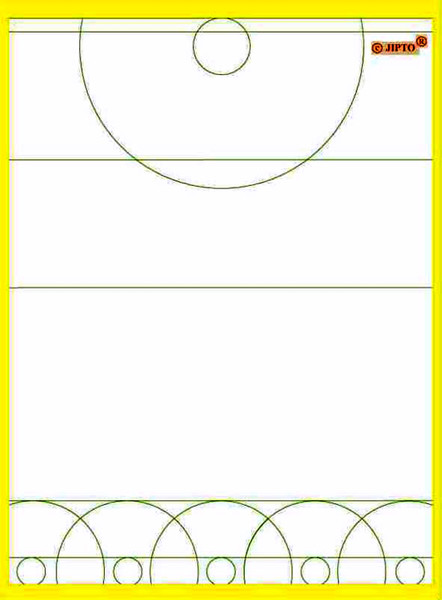 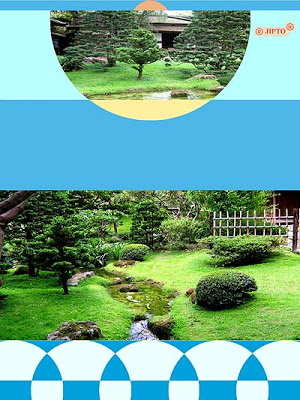 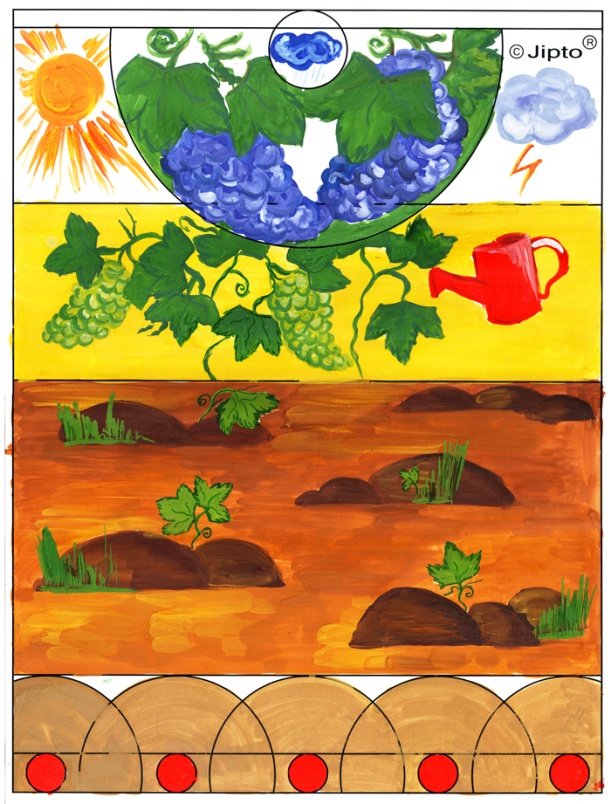 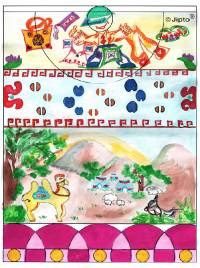 Фишки для игры ЖИПТО
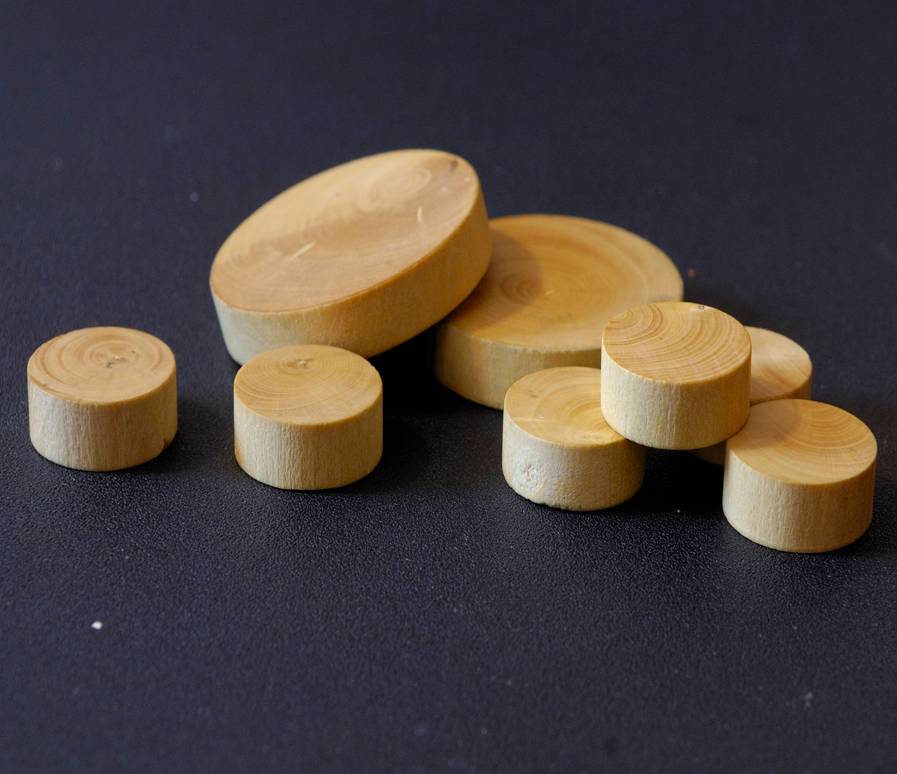 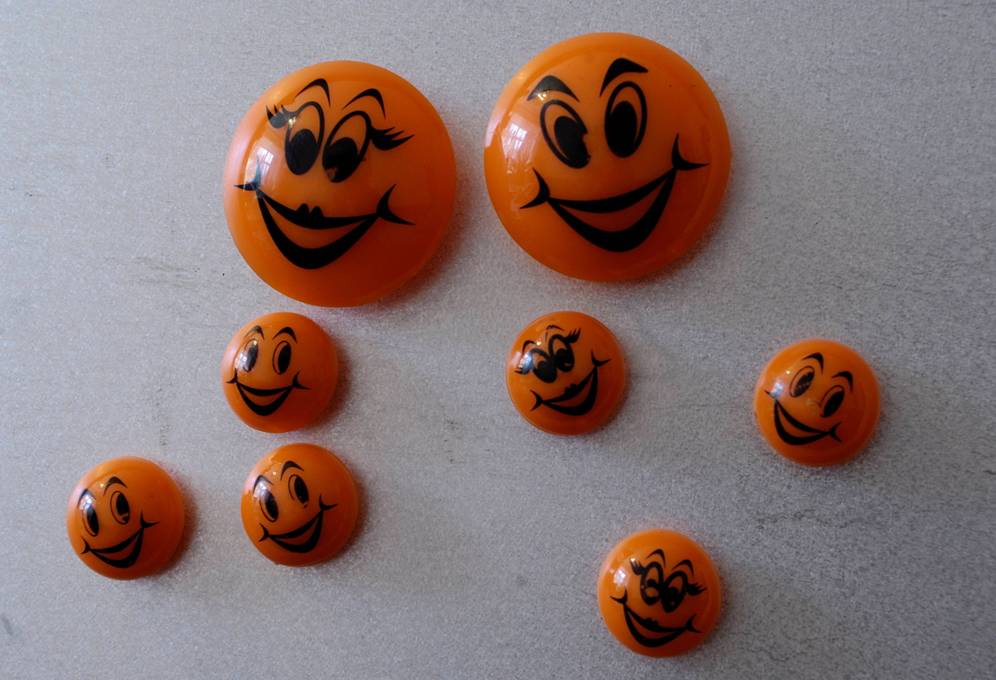 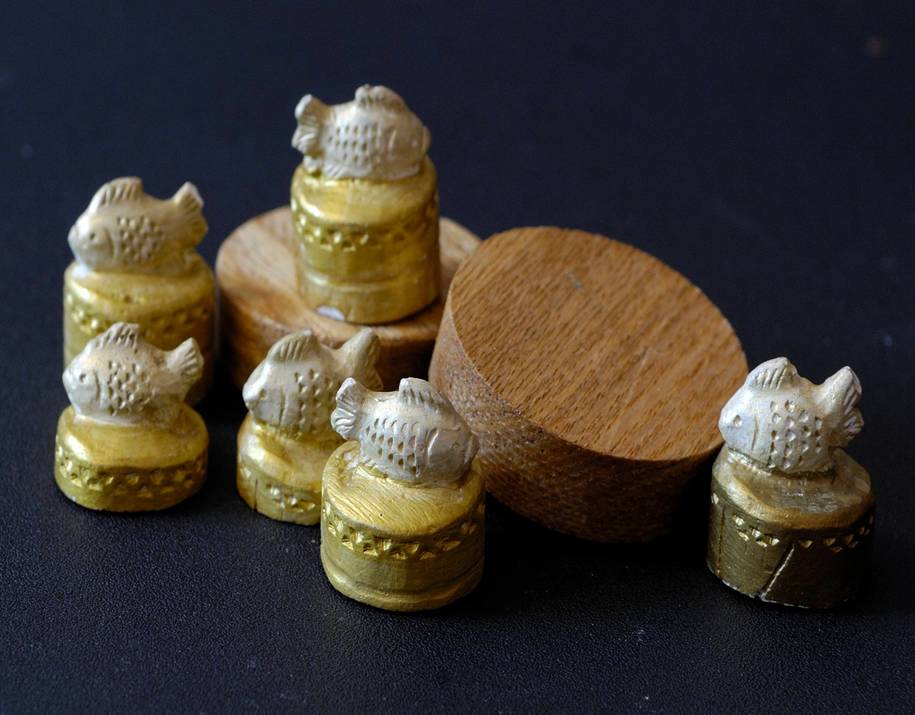 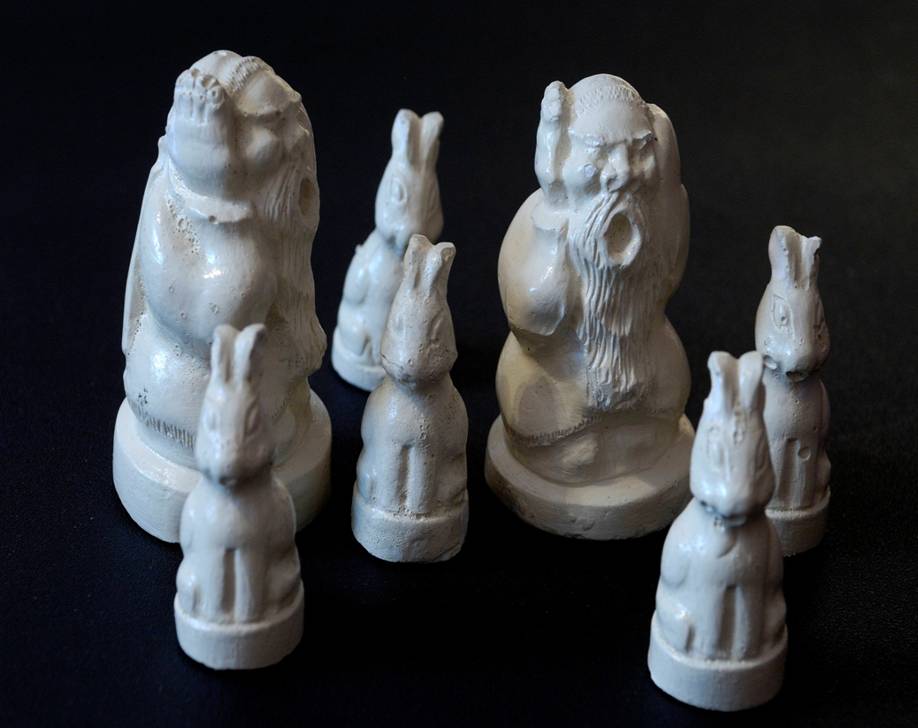 Базовая версия игры ЖИПТО
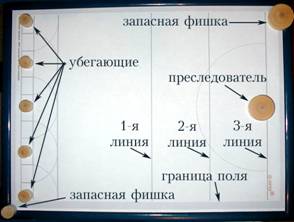 рис 1
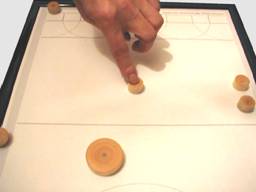 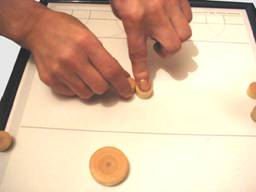 рис 2
рис 3
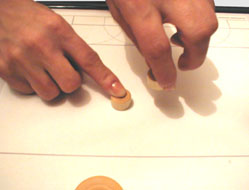 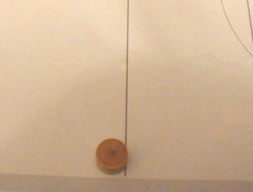 рис 5
рис 4
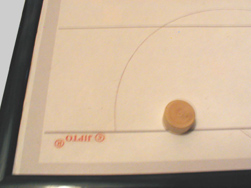 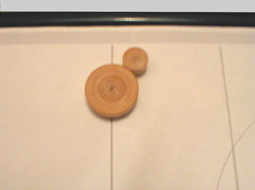 рис 7
рис 6
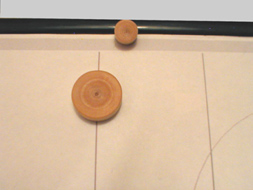 рис 8
ЖИПТОИД
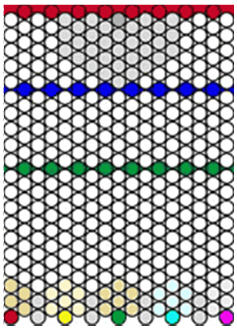 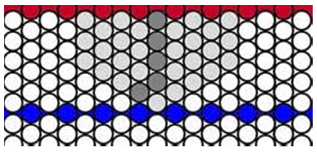 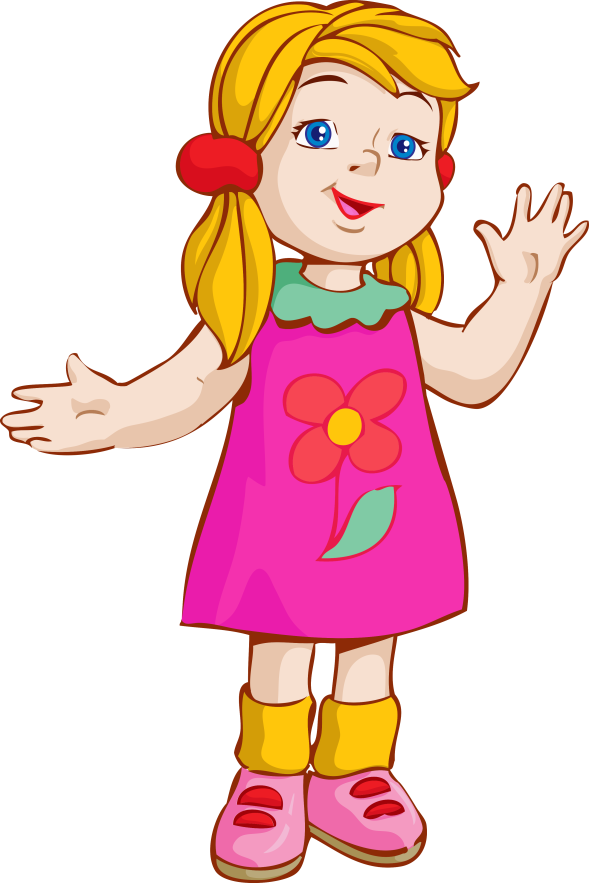 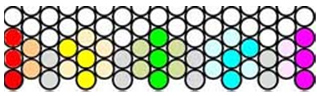 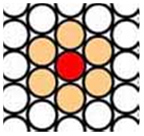 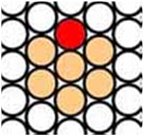 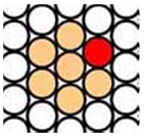 Начальная позиция
Шаг вперед
Шаг вперед и вправо
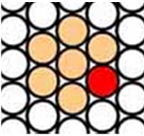 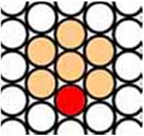 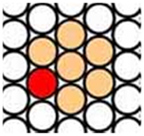 Шаг назад и вправо
Шаг назад
Шаг назад и влево
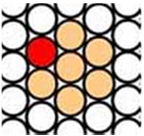 Шаг вперед и влево
Спасибо за внимание
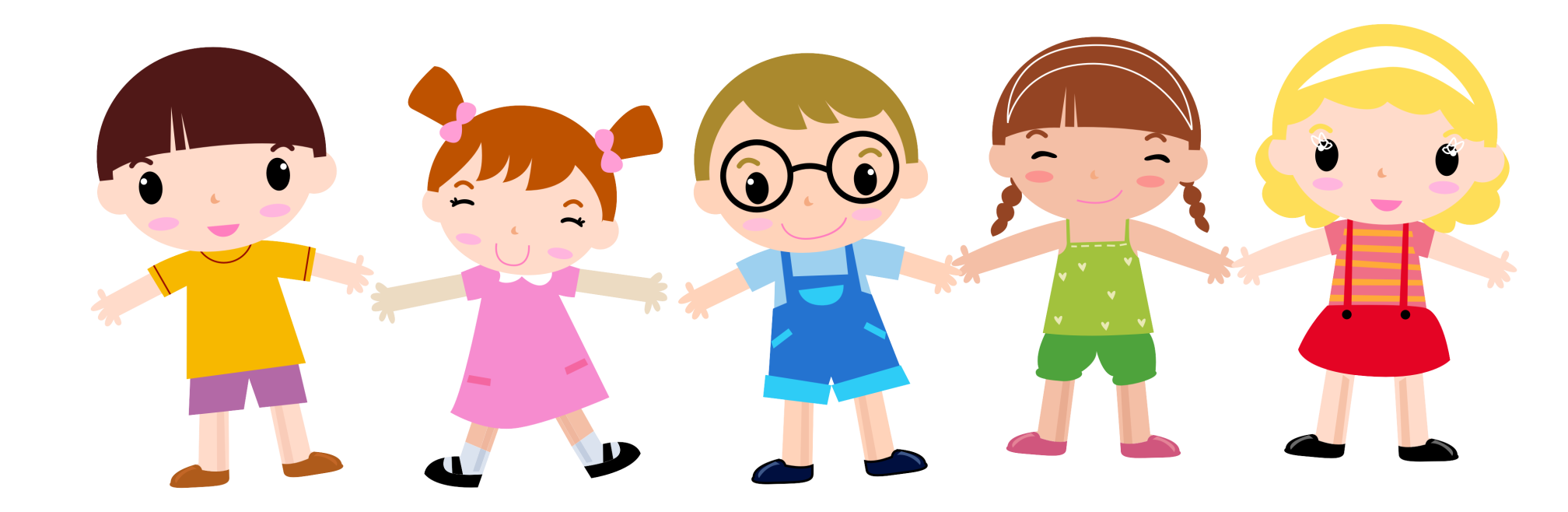